Management by Objectives (MBOs)
for the 
Society Year 2023-24
Youth@ISHRAE Committee
 
Presented by : MONEY KHANNA
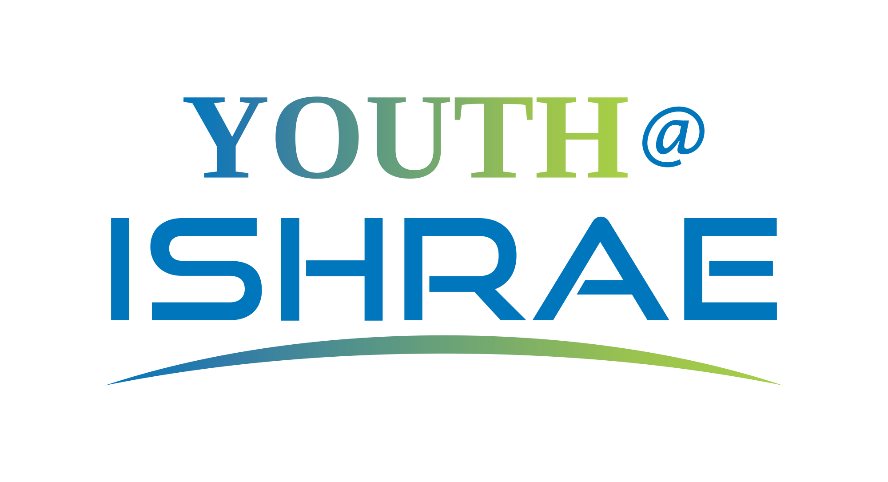 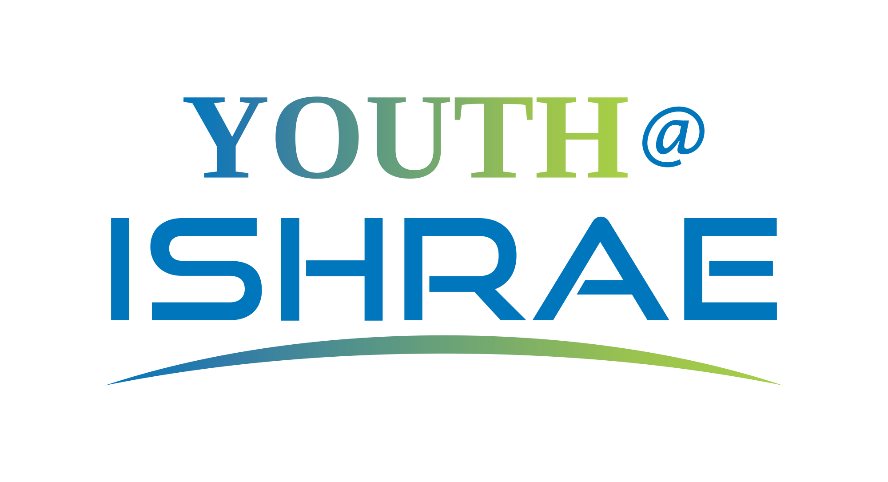 Youth@ISHRAE Committee
Objective – Vision & Mission
 







Link to download Chapter Operation Manual : https://ishraehq.in/PageImages/15_02_2023_13_39_16.pdf
The primary objective to create Youth In ISHRAE (Y@I) Committee will be to enhance our member benefits for young professional ISHRAE members by identifying activities and services focused on their needs.
The focus to create Y@I committee will develop new faces in ISHRAE, to learn more about society, to develop soft skills and network with other youth professionals, leadership development and to conduct youth programs at regional, chapters & sub-chapters’ level.
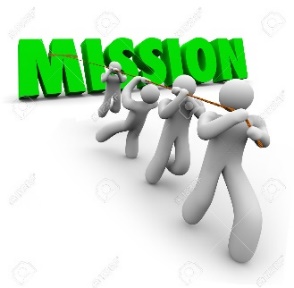 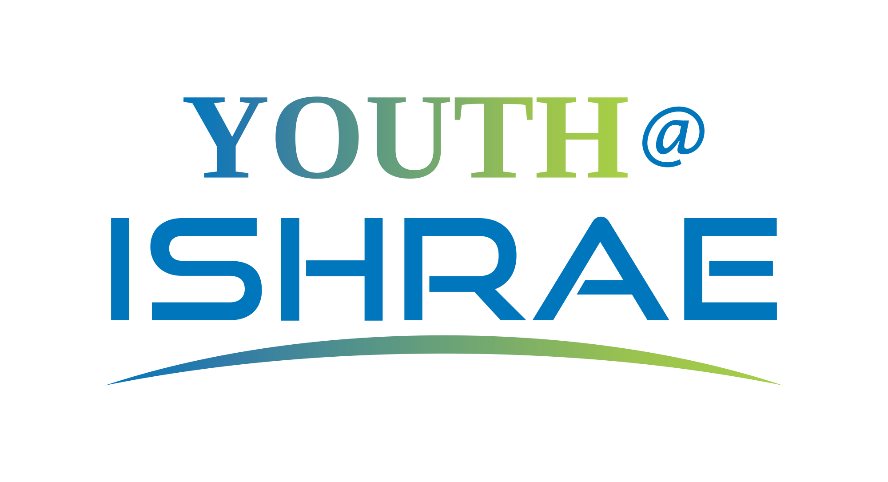 Youth@ISHRAE Committee
Committee Members
National Committee Members
Money Khanna – National Chair
Anuj Gupta – National Vice-Chair
Irfan Zuberi – Zonal Chair, North
Arka Majumdar – Zonal Chair, East
Imran Khan – Zonal Chair, South
Prabhat Pavecha – Zonal Chair, West
Meenu – HQ Secretariat
Yogesh Thakkar – National President
NS Chandrasekhar – Immediate Past President
Anoop Ballaney – National President-Elect
R Sarvanana – National Secretary
Jayanta K Das – National Treasurer
Nishant Gupta – National Vice-President (*Handling Youth Activities in ISHRAE)
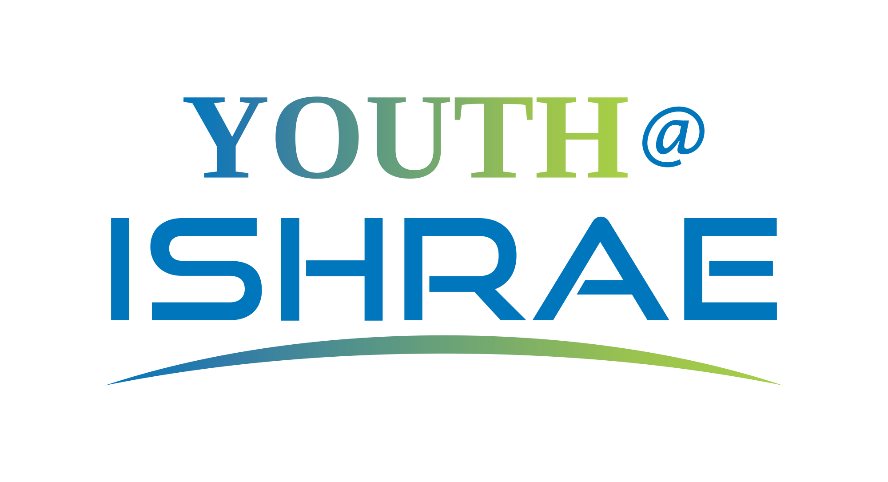 Youth@ISHRAE Committee
Mentors
Extended Committee Members
Ashu Gupta, Jaipur
Paryushan Jain, Delhi
Srinivas Kodea, Bangalore
Shilpan Shah, Bangalore
Sneh Shah, Ahmedabad
Sagar Munishwar, Mumbai
Jaganraj, Coimbatore
Prateek Srivastava, Chandigarh
Sandeep Kumar, Hyderabad
Ankur Mantri, Surat
Sandeep Vasant, Bangalore
Rushikesh, Mumbai
Jaspal Singh, Jalandhar
*Tentative – more to add soon
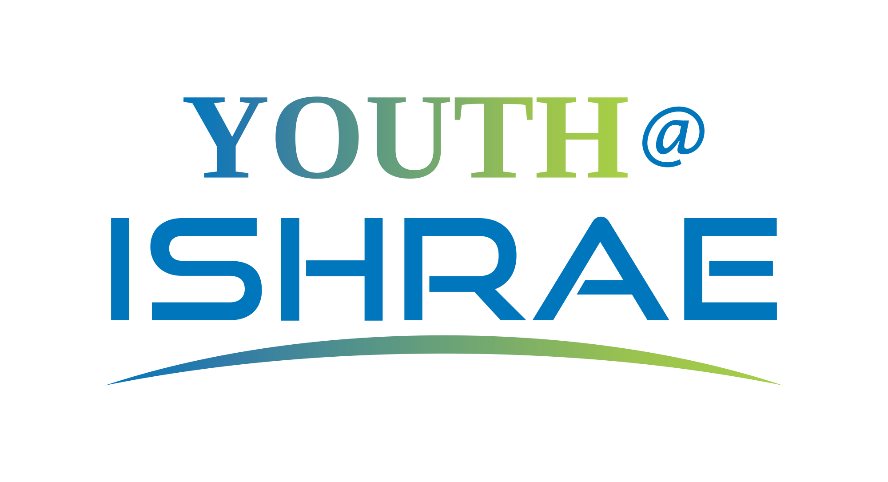 Youth@ISHRAE Committee
Youth Committee Ambassadors
Vishal Kapur – Presidential Member
Pankaj Dharkar - Presidential Member
Vikram Murthy – Presidential Member
Richie Mittal – Presidential Member
Ashish Rakheja – Presidential Member
NS Chandrasekhar - Presidential Member
Sachin Maheshwari – Presidential Member
Ashu Gupta – Past National Youth Chair
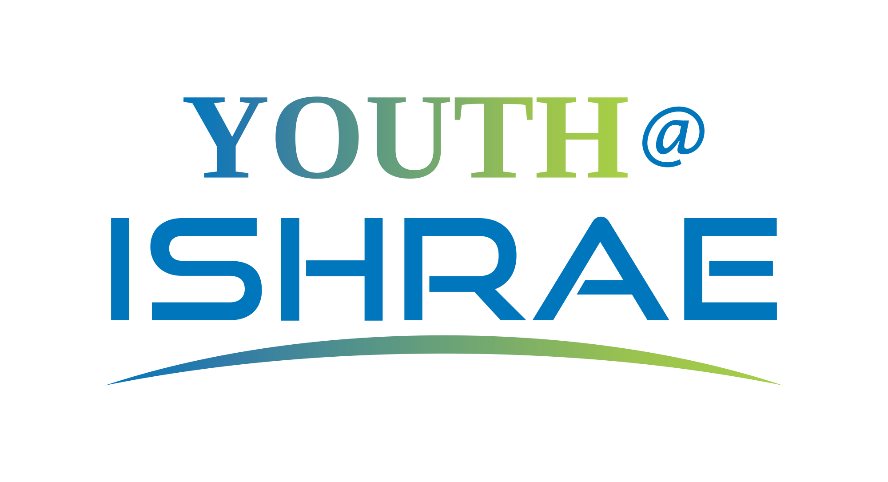 Youth@ISHRAE Committee
Strategy for S.Y. 2023-24
Bring Youth Committee to Standing Committees in ISHRAE
Develop Community Building Program
Create Youth Ambassadors in ISHRAE
Involvement of Youth members at Chapters, Regional & Society level
Bring Youth members for Technical & Education driven Activities
Promotion of ISHRAE Activities on Digital Platforms 
Youth Leadership Activities 
Educate Youth members towards the objective of ISHRAE
Awards & Recognition to Youth for their contribution
Create core group or backbone to ISHRAE driven activities
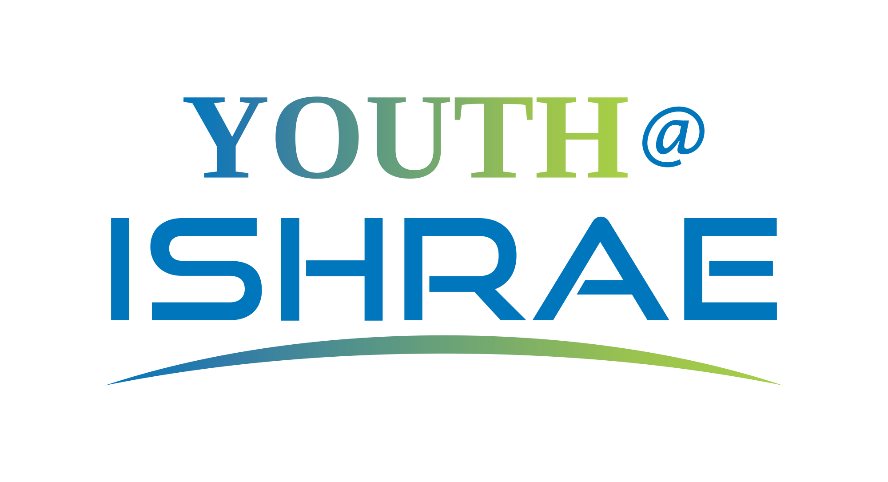 Youth@ISHRAE Committee
Priorities
Monthly activities / con-call of Youth members at National level.
Formation of one extended committee for various activities in ISHRAE i.e., Leadership Weekend, Technical Programs, Social Programs (Soft Skills)
Motion Proposing for AdHoc to Standing Committee
Shadow Program for Youth during RCC & NBOG
Awards and Recognition to Youth members for Youth specific Activities
Newsletter of ISHRAE jointly with all NC - Quarterly 
President’s Activities Marketing
Café Points for Youth Activities under ISHRAE online portal
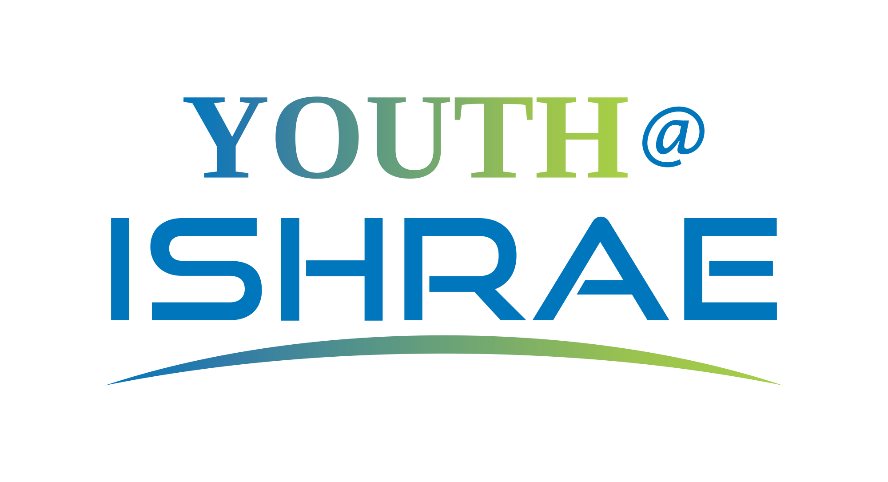 Youth@ISHRAE Committee
Activities
President’s Theme Awareness activities at all Chapter levels monthly
TGs, Technical Blog, Technical Articles, ICP Courses to be active
Focus on activities towards New Technology development 
Add more programs under Youth banner like LED-Talks, ISHRAE Primetime etc.
Video Success Story & Podcast
Budget / Finalization of Sponsors of Youth Activities should be decided at the initial stage
New Tech Topic sessions along with Non-Tech session should be conducted like Excel, Word, PowerPoint, Social Media operation, WhatsApp, ISHRAE Mobile App, Google Drive, Google Sheets, Flyers, Motivation, Orientation, One Degree Campaign, Environment Safety, Net Zero Energy, Water, Waste & Carbon, ISHRAE Website Training & Digitalization 
Active Social Media pages with defined responsibilities
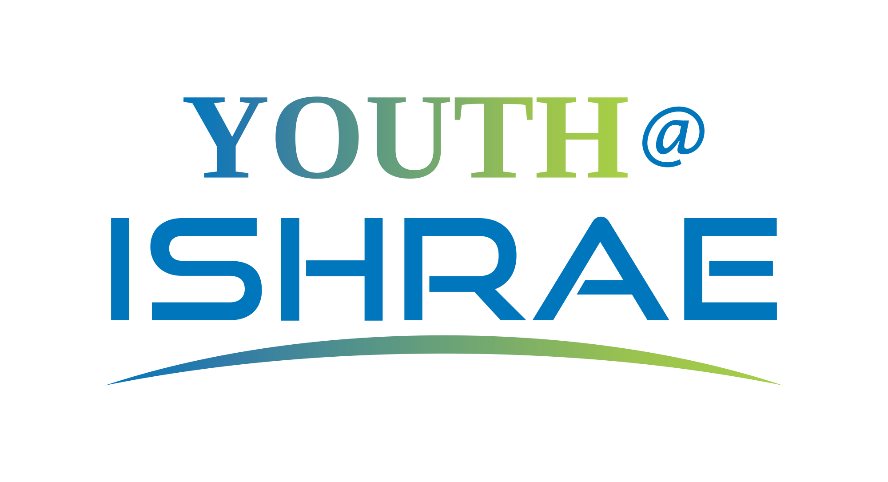 Youth@ISHRAE Committee
Budget
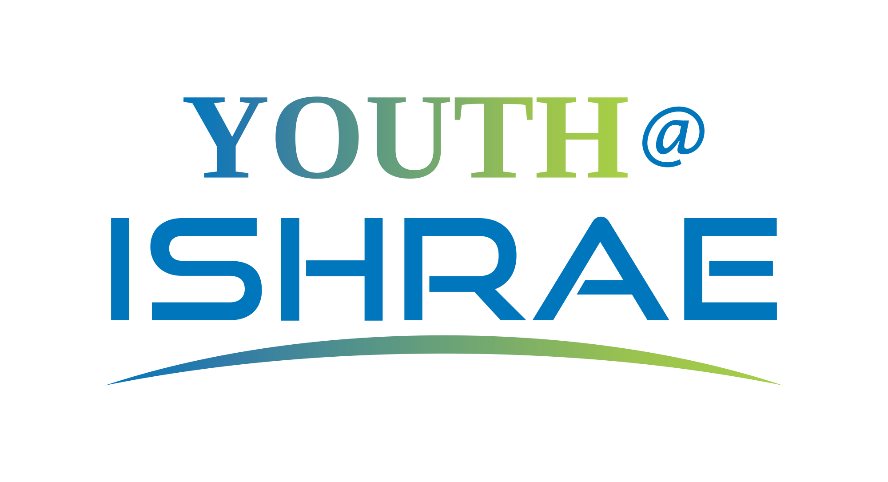 Youth@ISHRAE Committee
Additional Points:
Support to Youth Committee from National Leadership
Dedicated Funds to Y@I Committee from National President & Treasurer
Invite Youth members to Participate & Contribute 
Take contribution from Youth Committee in all National & Regional level Activities
Support & Educate Chapters to bring more Youth Members in ISHRAE
Participation from Chapters in National level activities under Y@I
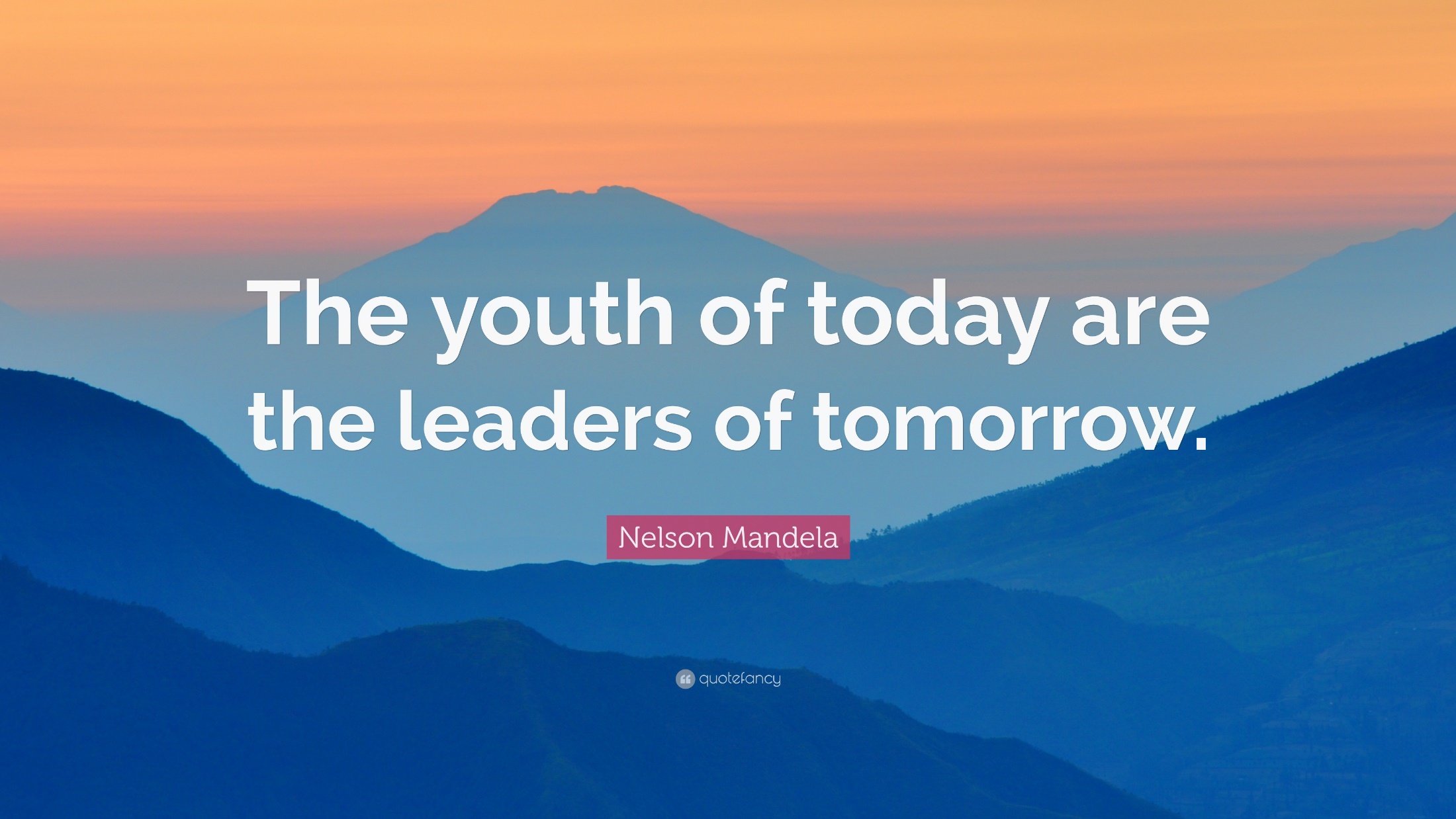 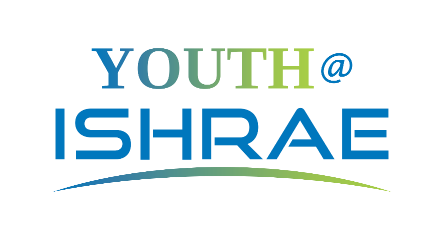 Thank You
Regards,

Team Youth@ISHRAE Committee

youth@ishraehq.in